Lecture Title:
Diversity of Fungi and Fungal Infections
(Foundation Block, Microbiology)
Lecturer name:
 Dr. Ahmed M. Albarrag
Lecture Date: Oct-2012
Mycotic Diseases
Hypersensitivity (Allergy)

Mycotoxicoses

Infections
Mycotic Diseases
How the infection is acquired?
Colonization (normal flora)
Inhalation (Airborne)

Contact
Ingestion
Trauma
Mycotic Diseases
Healthy  host?
OR
Immunocompromised host?
(When, which type   of infection)
Types of  fungal infections ( Mycoses)
Superficial mycoses

Cutaneous mycosis

Subcutaneous mycoses

Systemic  mycoses

Opportunistic mycoses
Types of  fungal infections ( Mycoses)
Healthy Host

Superficial mycoses
Cutaneous mycosis
Subcutaneous mycoses
Systemic  mycoses
Immunocompromised Host

Superficial mycoses
Cutaneous mycosis
Subcutaneous mycoses
Systemic  mycoses

Opportunistic mycoses
Types of  fungal infections - Mycoses
Superficial Mycoses
Affect the outer layer of the skin or hair shaft
No immune response

Cutaneous Mycoses

Dermatophytosis

Infection of the skin, hair or nails caused by a group of keratinophilic fungi, called dermatophytes
Types of  fungal infections - Mycoses
Cutaneous Mycoses

Dermatophytosis

Infection of the skin, hair or nails caused by a group of keratinophilic fungi, called dermatophytes
Types of  fungal infections - Mycoses
Subcutaneous Mycoses

Fungal infections involving the dermis, subcutaneous 
tissues, muscle and may extend to bone. 

Usually they are initiated by trauma to the skin.
Types of  fungal infections - Mycoses
Opportunistic fungal infections

Diseases in immunocompromised host 

Risk factors
HIV/AIDS
Malignancies
Organs transplantation
Diabetes  

Many others
The Fungi
Primary Pathogens
 Dermatophytes
Opportunistic Fungi
Normal flora
Candida spp.
 Other yeast
• Endemic geographically restricted fungi
Ubiquitous in our environment
Aspergillus spp.
Zygomycetes spp.
Cryptococcus spp.

Many others
Diagnosis of fungal infection
Clinical features (history, risk factors, etc)

Imaging
Good value in diagnosis and therapy monitoring

Lab Investigations
Histopathology
Microbiology
Lab Diagnosis
Direct Microscopy
1. Potassium Hydroxide (10-20% KOH)
2. Fungal stains: 
Giemsa Stain
Grocott’s Methenamine Silver stain (GMS)
India ink

Culture
Fungal media:  Sabouraud Dextrose Agar (SDA), other media if needed.

Serology:    (Detection of Antigen and/or Antibody)


PCR:   (Detection of Fungal DNA)
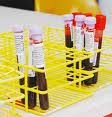 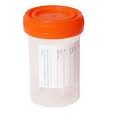 Clinical samples
Microscopy
Culture
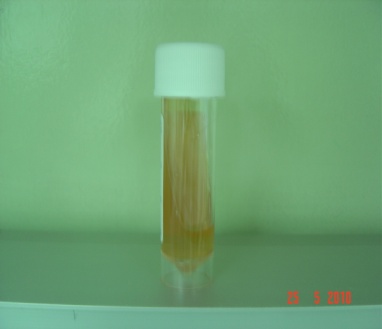 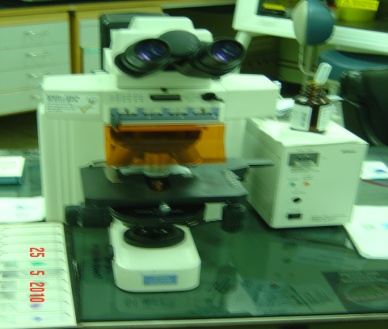 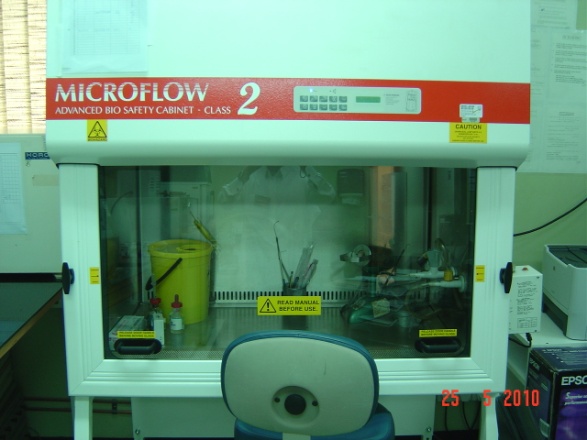 Fungal hyphae or other fungal element
Yeast
Mold
Yeast 
+/- 
pseudohyphae
No growth
Negative
Antifungal agents
Thank You 
(Foundation Block, Microbiology)
Dr. Ahmed M. Albarrag
Oct-2012